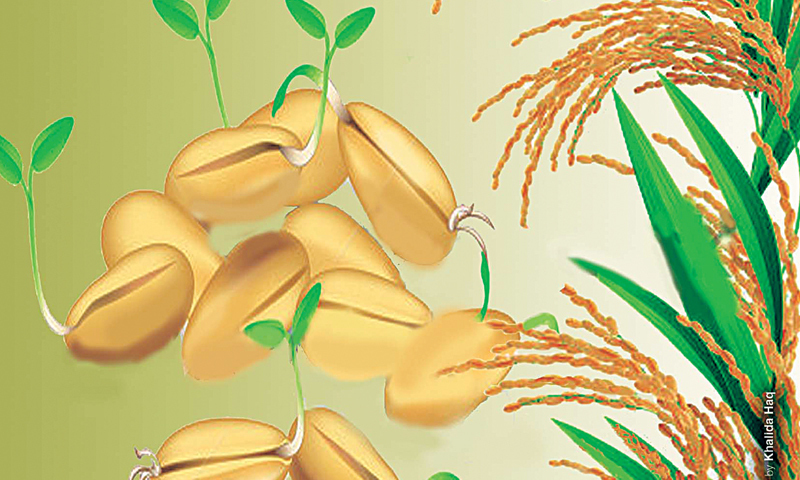 স্বাগতম
শিক্ষক পরিচিতি
পাঠ পরিচিতি
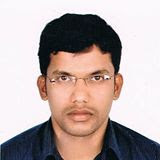 শ্রেণী অষ্টম
অধ্যায়ঃ ৩
পাঠঃ ৮
মোঃ এমদাদুর রহমান 
সহকারী শিক্ষক
খাদিমপুর মাধ্যমিক বালিকা বিদ্যালয়
মিরপুর, কুষ্টিয়া।
Email: amdadmegh@gmail.com
Mobai: 01723675175
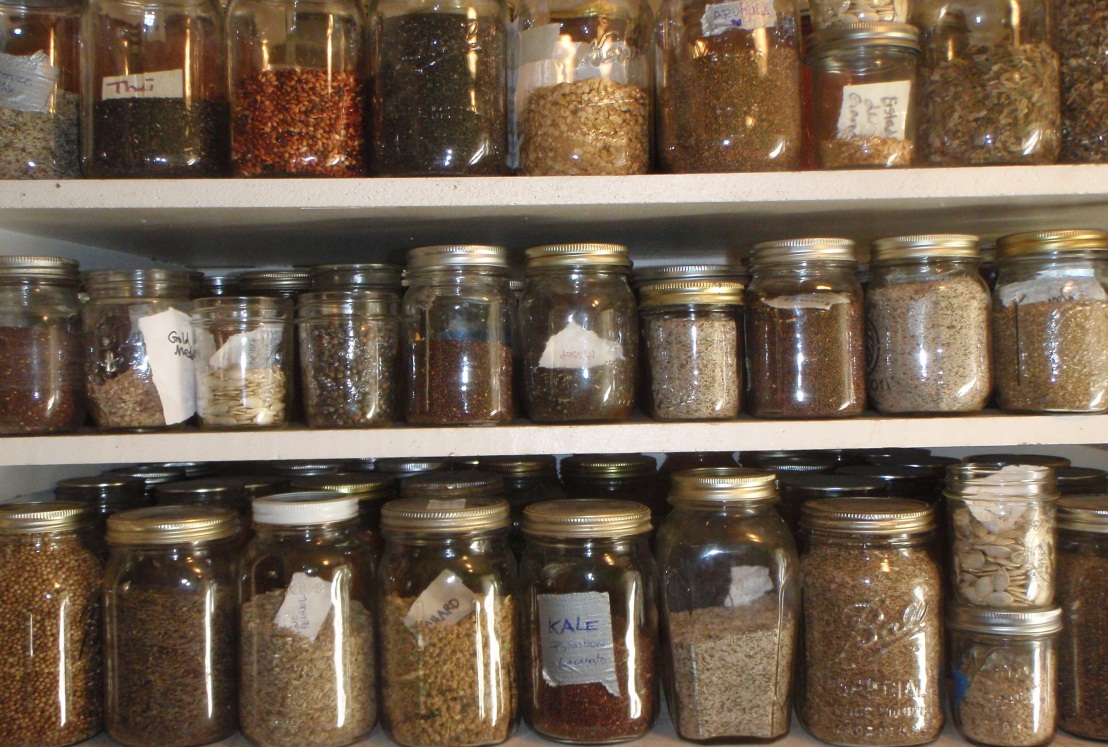 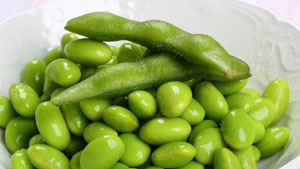 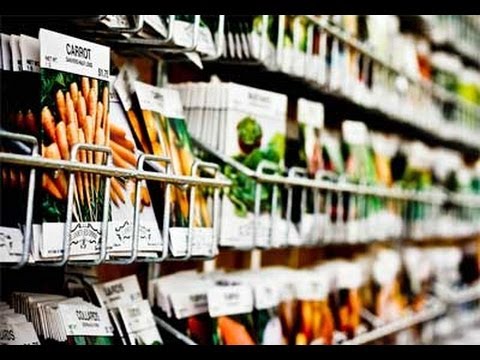 বীজ সংরক্ষণ
শিখণফল
এই পাঠ শেষে  শিক্ষার্থীরা
১। বীজ সংরক্ষণের উপায় বর্ণনা করতে পারবে।
২। বীজ ফসল উৎপাদন কৌশল বর্ণনা করতে পারবে।
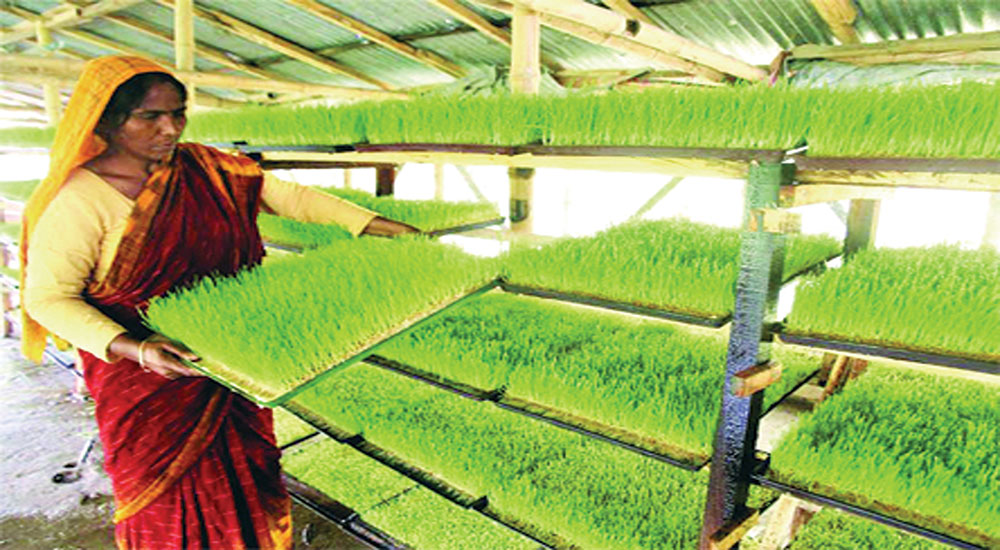 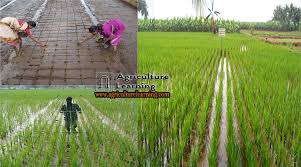 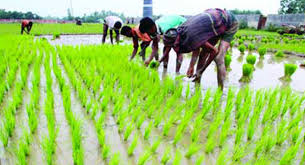 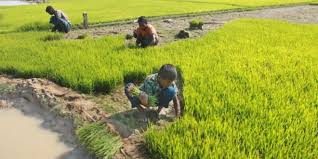 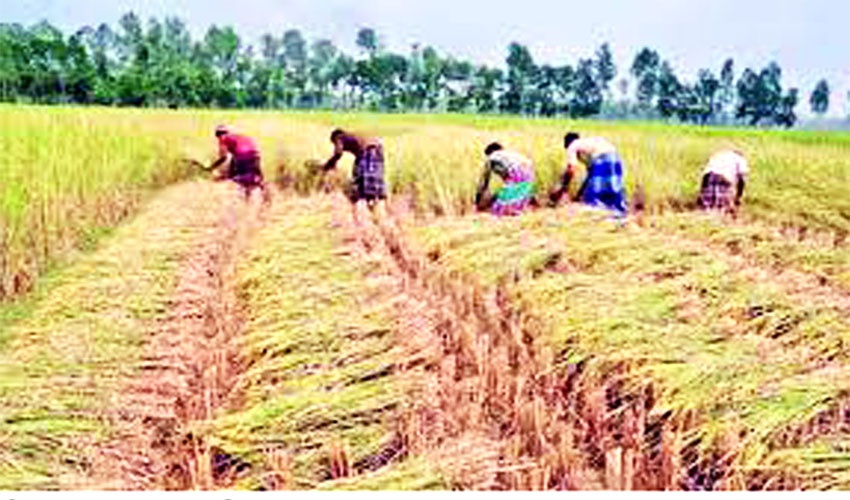 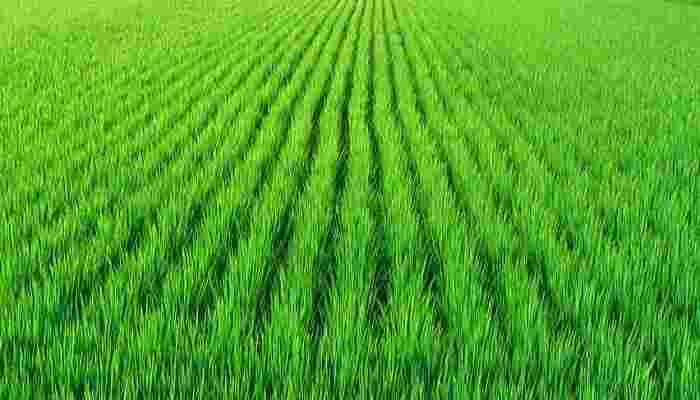 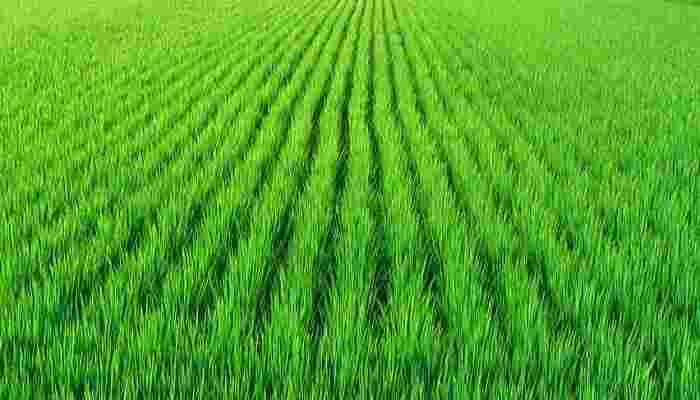 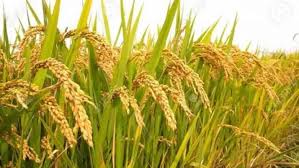 বীজ ক্ষেত
বীজ ক্ষেত
বীজ সংগ্রহ
৭৫-৮০% পাকা ধান
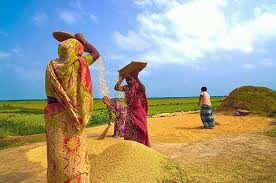 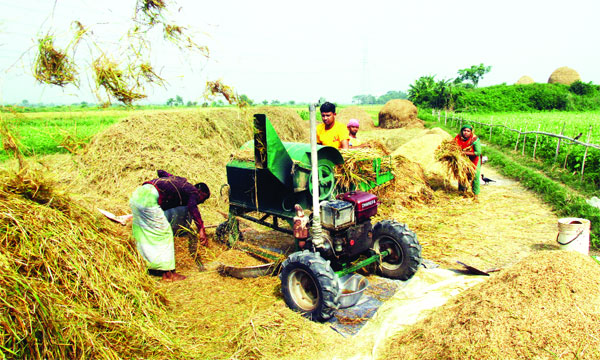 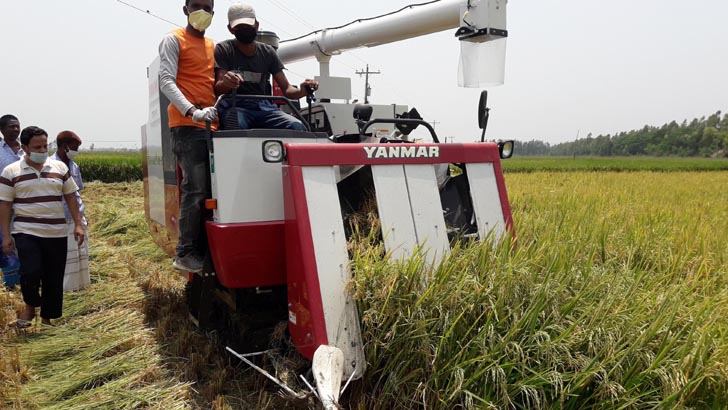 বীজ সংগ্রহ
বীজ মাড়াই
বীজ ঝাড়াই
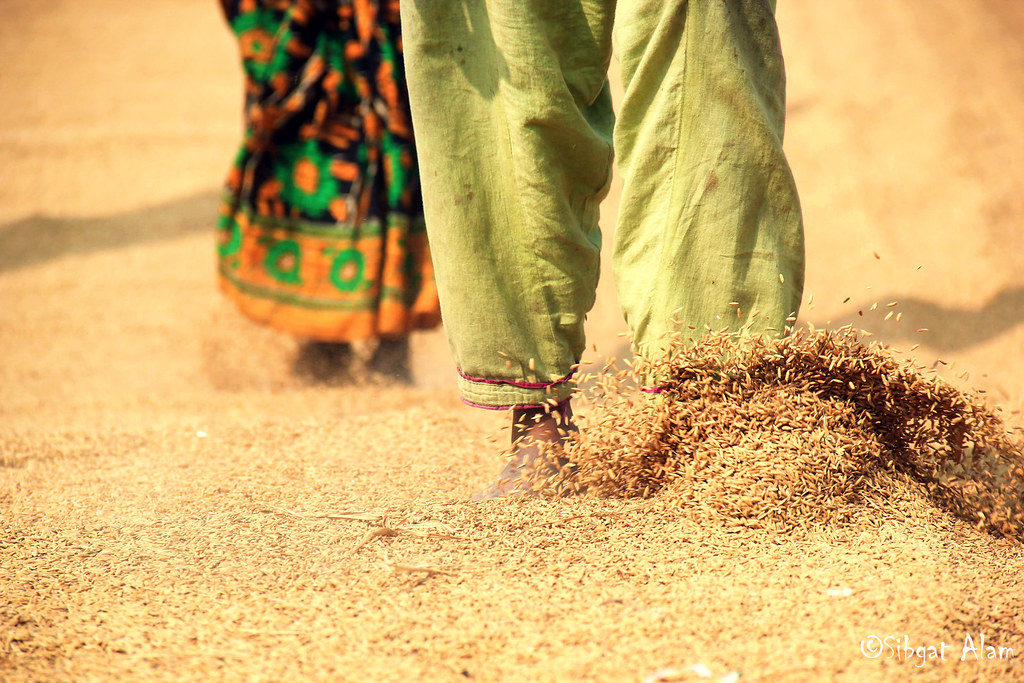 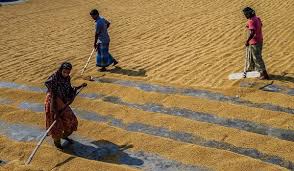 বীজ শুকানো
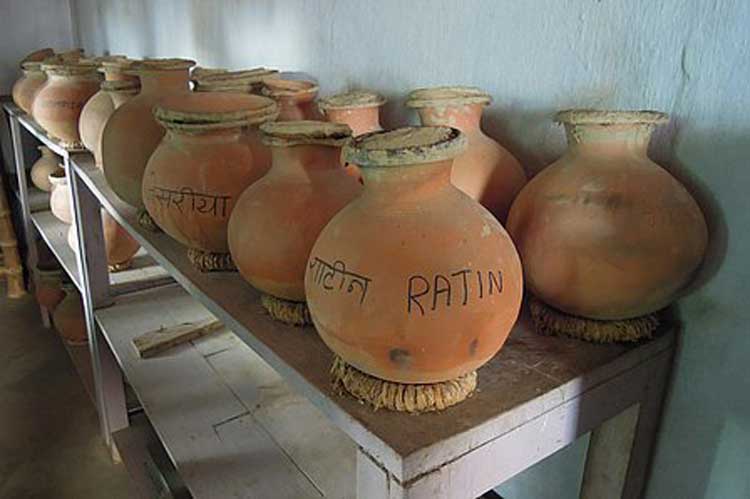 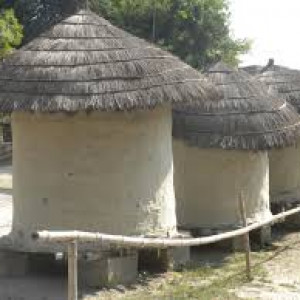 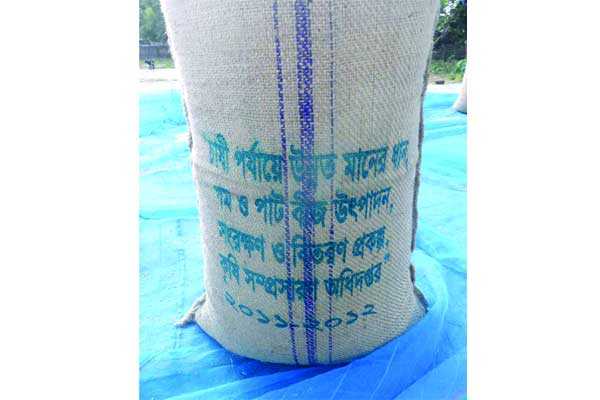 বীজ সংরক্ষণ
একক কাজ
১। ডোল কাকে বলে?
২। মটকা কী?
৩। বীজ সংরক্ষন করতে কেন নিম পাতা ও বিষ কাটালি ব্যবহার হয় কেন?
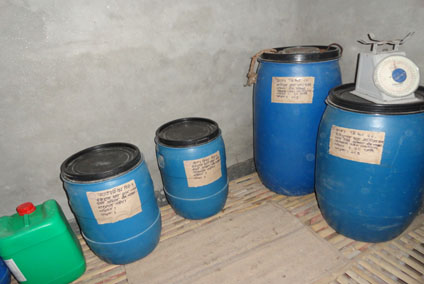 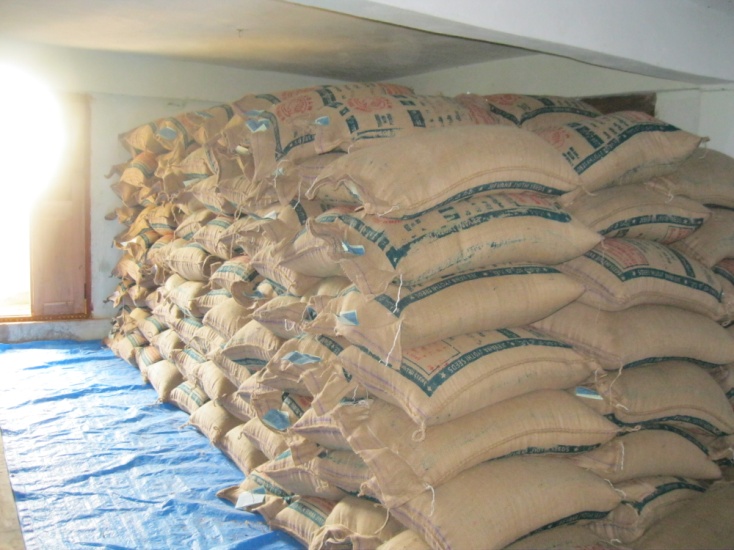 ট্যাগসহ বীজ সংরক্ষণ
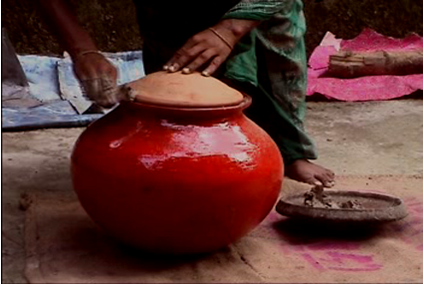 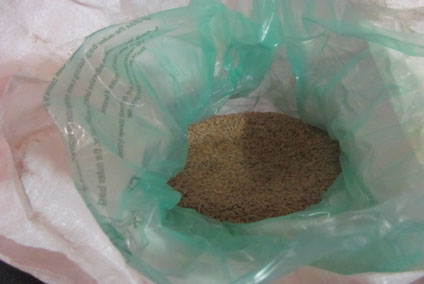 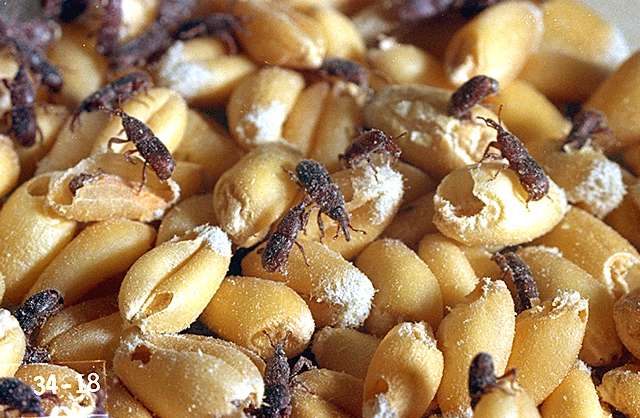 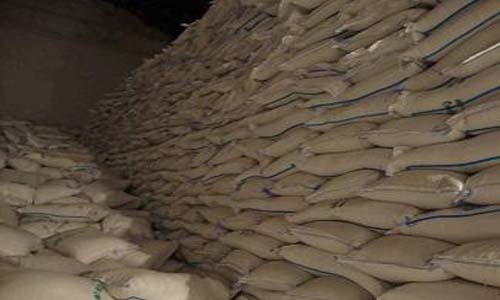 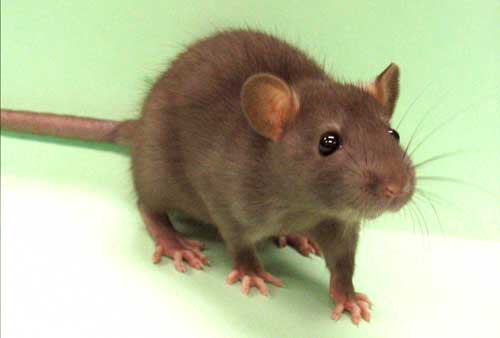 জোড়ায় কাজ
১। ইঁদুরের উপদ্রব থেকে বাঁচার পরিবেশ ৫ টি উপায় লিখ।
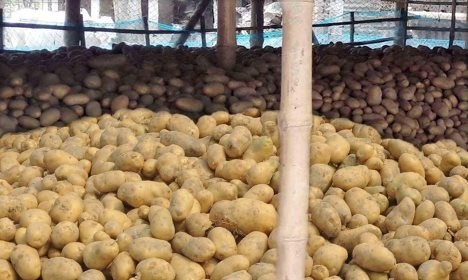 বাড়ির কাজ
উন্নত,সুস্থ ও মান সম্মত বীজের উপকারিতা নিয়ে পোষ্টার তৈরী কর।
ধন্যবাদ